SITEMA DE COSTOS ABC
DIFERENCIAS ENTRE LOS COSTOS TRADICIONALES Y LOS COSTOS BASADOS EN ACTIVIDADES
CONCEPTOS BÁSICOS PARA EL ENTENDIMIENTO DEL SISTEMA DE COSTOS
RECURSOS
PRODUCTO
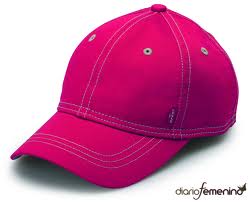 FACTORES DE PRODUCCION
Recursos Específicos
Recursos Comunes
CONCEPTOS BÁSICOS PARA EL ENTENDIMIENTO DEL SISTEMA DE COSTOS
POR LA FRECUENCIA
POR LA IMPORTANCIA
ACTIVIDADES
OBJETO DEL SISTEMA
Costos Indirectos de fábrica
Gastos del Periodo
Costos Directos que se cargan a los productos
Se asignan mediante parámetros que relacionen el concepto con l actividad
Materiales Directos 


 
Mano de Obra directa
Actividades designadas las cuales se direccionan mediante los drivers
Productos finales (Objeto del costeo)
MÉTODO DE COSTEO POR ACTIVIDADES
ELECCIÓN DE LOS CONDUCTORES DE RECURSOS Y ACTIVIDAD
FORTALEZAS Y DEBILIDADES DEL COSTEO ABC
APLICACIÓN DE LA METODOLOGÍA